Vocabulary
Y7 German 
Term 3.1 - Week
Natalie Finlayson / Rachel Hawkes

Date updated: 01/04/20
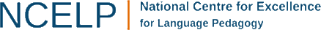 [Speaker Notes: Frequency rankings of vocabulary introduced this week (1 is the most common word in German): 

Dienstag [1032] Mittwoch [1091] Donnerstag [1332] Freitag [1277] Samstag [1306] Sonntag [818] wann? [583] im Orchester [2553] im Chor [3714] die Bibliothek [927] das Theater [725] der Verein [1054]
Frequency rankings of vocabulary revisited this week (1 is the most common word in German): 

2.2.2 kann [23] können [23] tragen [307] sehen [81] essen [655] benutzen [872] etwas [107] das Obst [>4000] der Keks [>4000] das Butterbrot [3561, 1757] der Hut [2685] die Hose [2422] die Leute [163]

2.1.1 denken [124] das Geschenk [2610] der Gutschein [78, 3025]  das Fahrrad [1596] hässlich [3883]  toll [963] ganz [60] ziemlich [443] jetzt [62] in Ordnung [4, 758]]
hören und schreiben
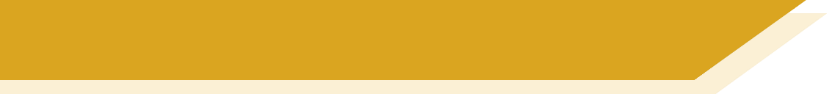 Was macht Mia?
Heute Abend spiele ich ….
1
2
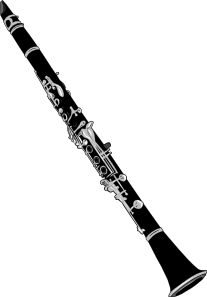 3
4
5
6
7
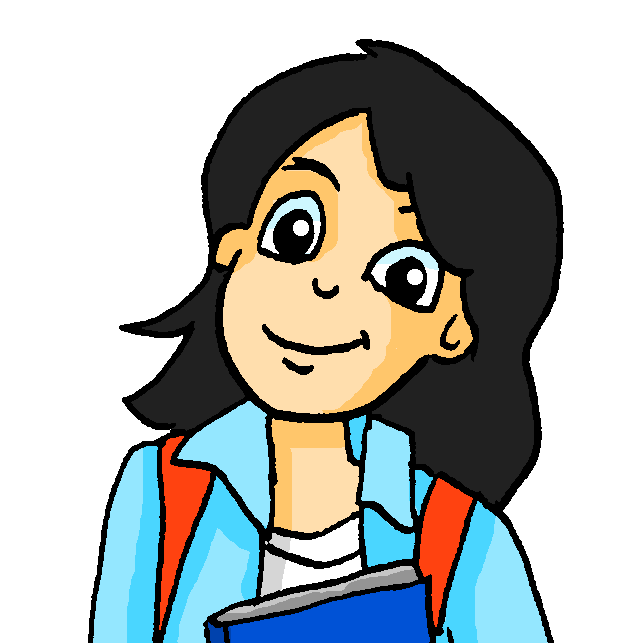 8
9
10
11
[Speaker Notes: NB: A less challenging version of this activity, in which some letters are displayed as hints, can be found on the next slide.

In this exercise, students listen to spoken crossword clues, and write the solutions. All solutions are words found in this week’s vocabulary set. The clues are constructed from words in this weeks’ and previous weeks’ vocabulary sets, in addition to two cognates, Konzert [1716] and Show [3125].

Transcript

1. Es ist fast Wochenende! Heute ist …
2. Heute ist der erste Tag der Woche. Es ist …
3. Ich lese hier Bücher. Das ist …
4. In zwei Tagen ist Wochenende. Heute ist …
5. Ich singe mit Freunden zusammen in der Schule. Ich bin …
6. In vier Tagen ist Sonntag. Heute ist …
7. Heute ist Sonntag. Der Tag danach ist …
8. Es ist heute keine Schule – es ist jetzt Wochenende! Heute ist …
9. Ich gehe heute in die Kirche. Es ist …
10. Es gibt hier Konzerte und Shows. Das ist …
11. Wir machen oft zusammen Sport. Das ist …]
hören und schreiben
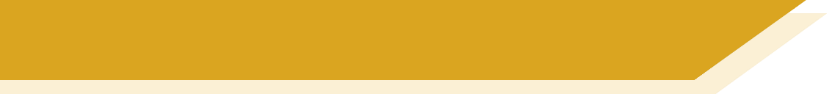 Was macht Mia?
Heute Abend spiele ich ….
1
2
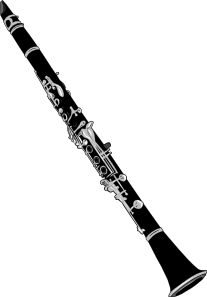 3
4
5
6
7
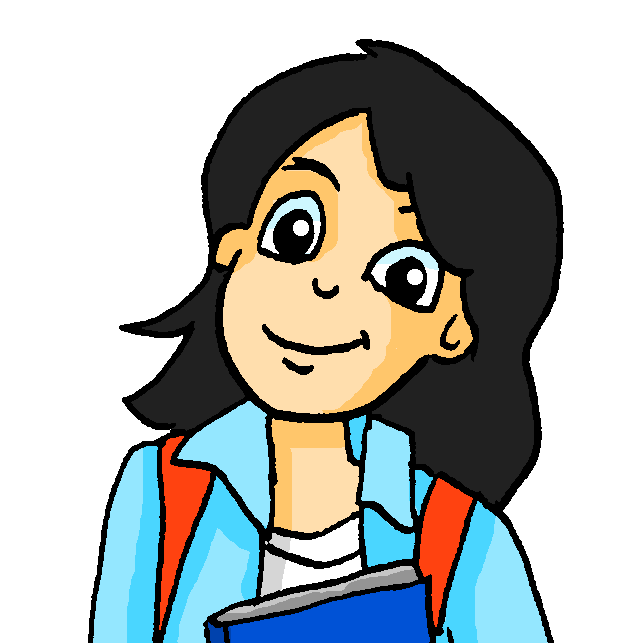 8
9
10
11
[Speaker Notes: NB: A more challenging version of this activity, in which no letters are displayed as hints, can be found on the previous slide. 

Teacher can add or remove more letters from the grid as appropriate for the level.

In this exercise, students listen to spoken crossword clues, and write the solutions. All solutions are words found in this week’s vocabulary set. The clues are constructed from words in this weeks’ and previous weeks’ vocabulary sets, in addition to two cognates, Konzert [1716] and [Show [3125].

Transcript

1. Es ist fast Wochenende! Heute ist …
2. Heute ist der erste Tag der Woche. Es ist …
3. Ich lese hier Bücher. Das ist …
4. In zwei Tagen ist Wochenende. Heute ist …
5. Ich singe mit Freunden zusammen in der Schule. Ich bin …
6. In vier Tagen ist Sonntag. Heute ist …
7. Heute ist Sonntag. Der Tag danach ist …
8. Es ist heute keine Schule – es ist jetzt Wochenende! Heute ist …
9. Ich gehe heute in die Kirche. Es ist …
10. Es gibt hier Konzerte und Shows. Das ist …
11. Wir machen oft zusammen Sport. Das ist …]
lesen
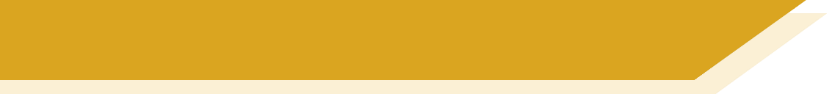 Mia und Katja
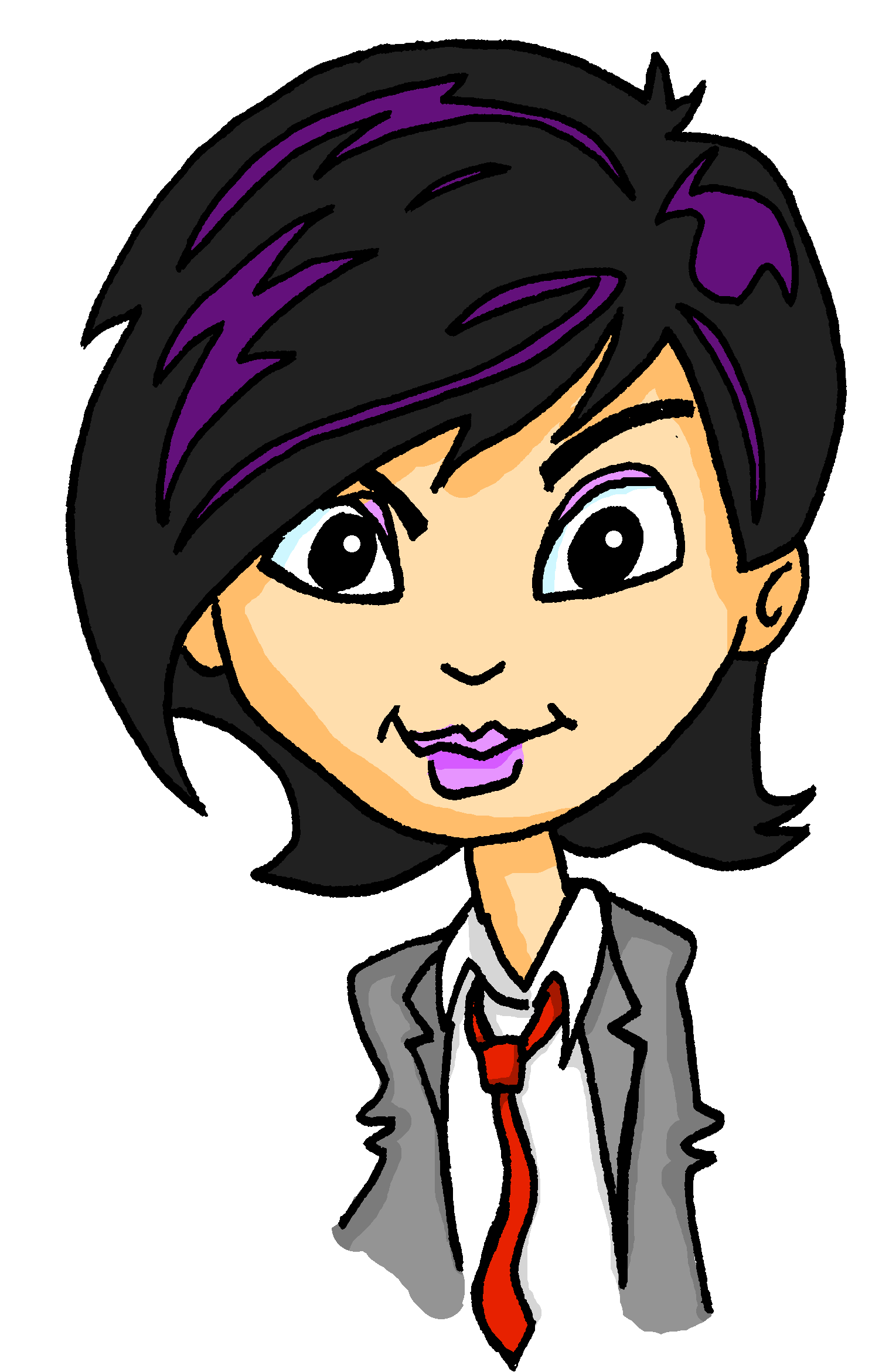 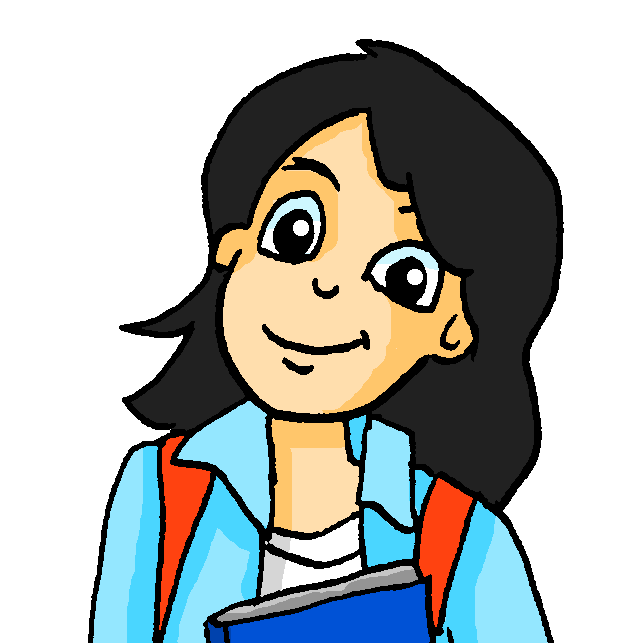 Das ist Katja, meine Freundin aus Polen. Wir spielen zusammen im Orchester und singen im Chor. Ich spiele Klarinette und Katja spielt Oboe. Wir geben manchmal im Theater ein Konzert. Ich denke, das ist ganz toll!
[1]
[2]
[5]
[3]
[4]
Hallo! Ich heiße Katarzyna, aber du kannst „Katja“ sagen. Ich finde das Orchester ziemlich toll, aber ich mag keine Konzerte. Wir tragen immer eine Uniform und ich finde die Hose total hässlich! Ich mache lieber Gymnastik. Der Gymnastikverein Berlin ist super. 
Die Leute sind nett, die Shows sind top und wir gewinnen oft den ersten Platz. Der Gewinner bekommt einen Gutschein von 100 €.!
[6]
[8]
[7]
[9]
[10]
[11]
[12]
tragen
im Chor
hässlich
ganz
Gutschein
-verein
denke
die Leute
im Orchester
du kannst
toll
Theater
[Speaker Notes: This gap-fill exercise practises some of this week’s target vocabulary and some of the revisited vocabulary in context. 

Note the Polish origins of Katja’s full name (pronounced kata-zhee-na, [zh] as in the French [j]) and explain to the students that a large proportion (around 3%) of the population of Berlin has a Polish immigrant background. Students will explore this further, through Katja, in future lessons.

The text is constructed entirely from known vocabulary, with the exception of cognates beste [374]; Klarinette [>4034]; Oboe [>4034]; Konzert [1716]; total [1567]; Gymnastik [>4034]; Show [3125]; and top [2949].

Teacher may wish to draw attention to German punctuation conventions by drawing attention to the quote marks around „Katja“.

As an optional extra to test understanding, students can:
translate the text
summarise the text in English or German, practising use of beide– what do the girls have in common, and what is different?]